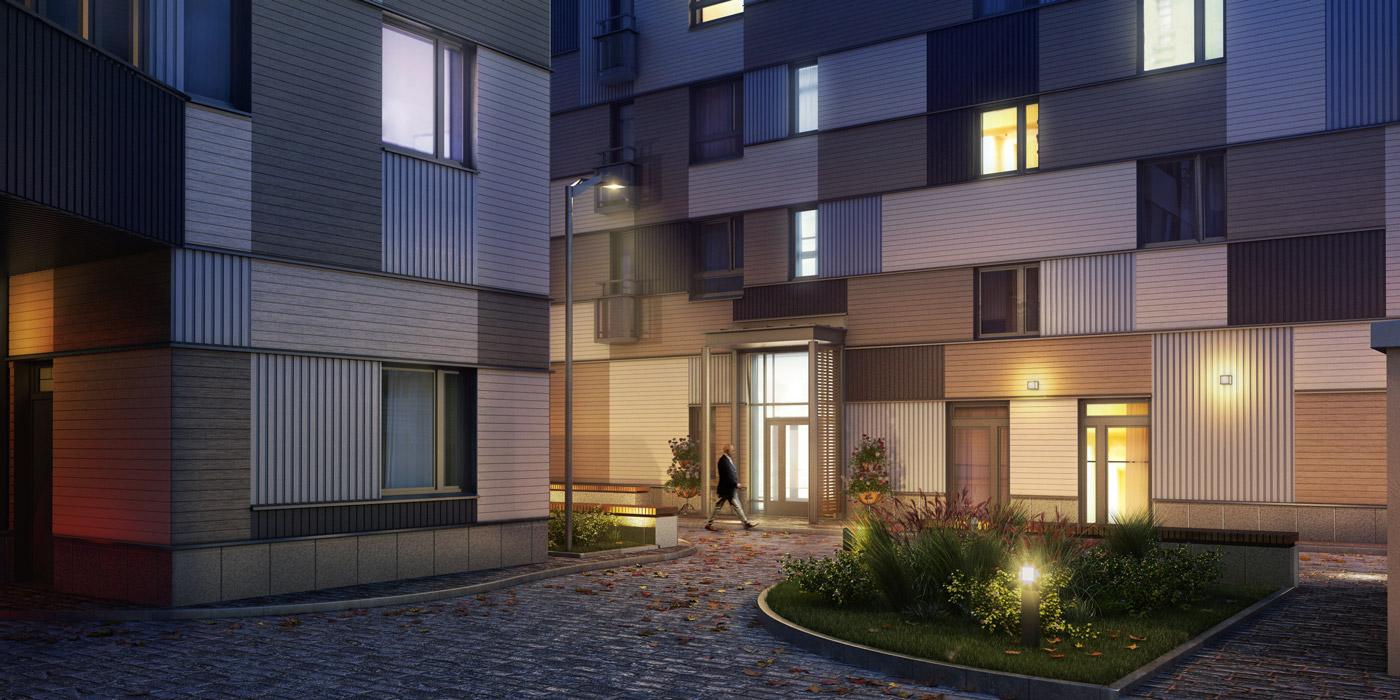 Отчёт о проведённых работах в ЖК 20&20
Октябрь 2024 года
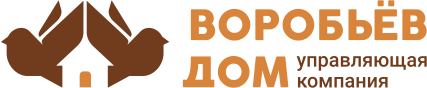 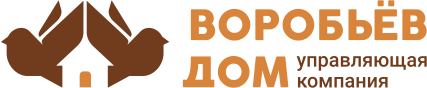 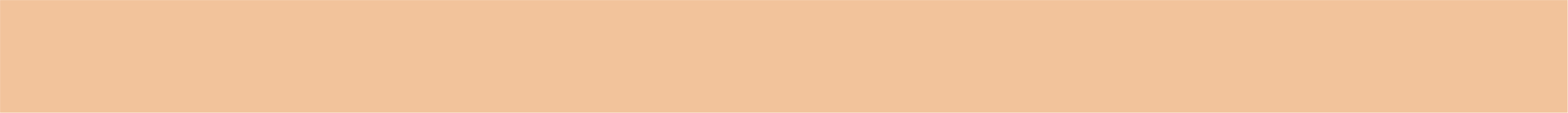 Обслуживание и уход за
декоративными растениями и газоном
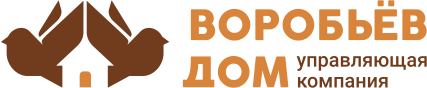 - Обрезка девичьего винограда по дорожкам вдоль корпуса Б
- Осеннее внесение удобрений для газона  
- Подкормка удобрением кустарника, яблонь и сирени
- Частичная санитарная обрезка погибших веток яблонь и сирени
- Стрижка и подравнивание кустов кизильника в живую изгородь
- Обработка стволов и веток  яблонь, сирени препаратом РАННЕТ.
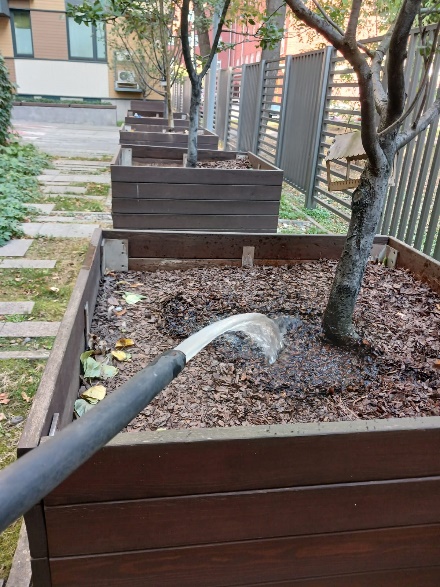 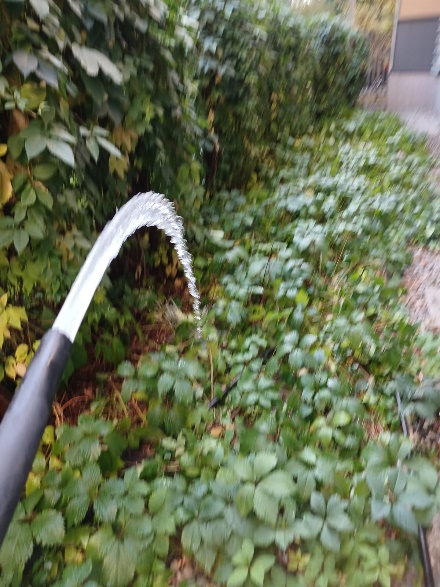 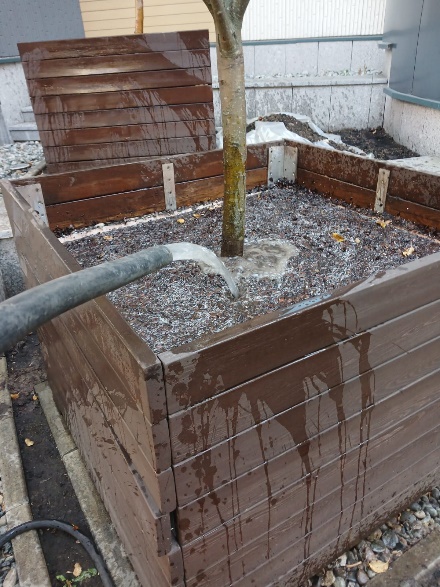 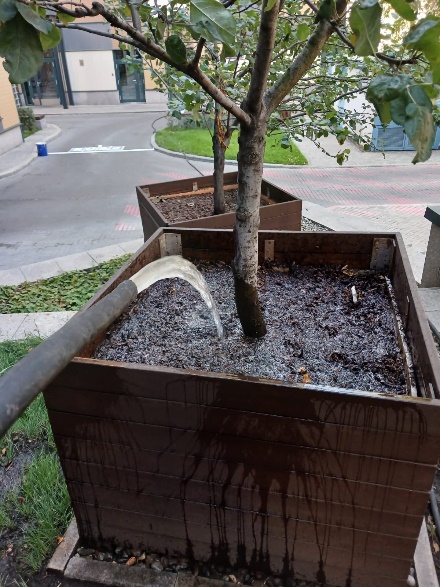 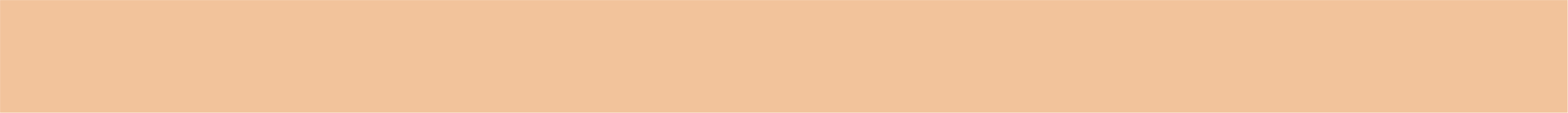 Нанесение разметки
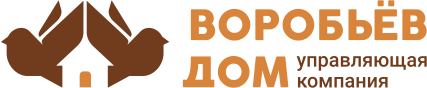 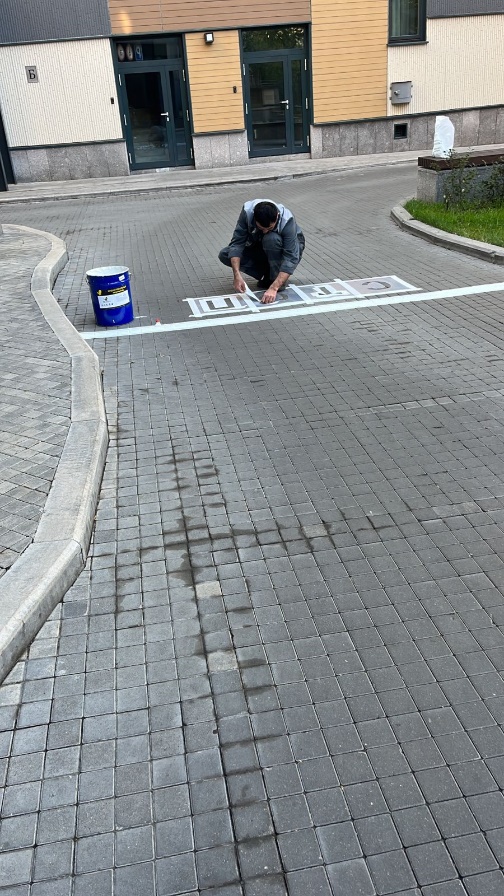 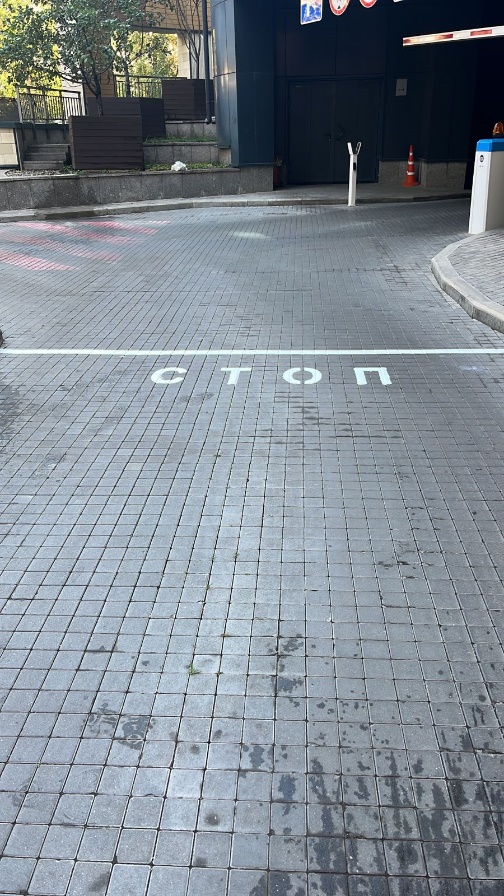 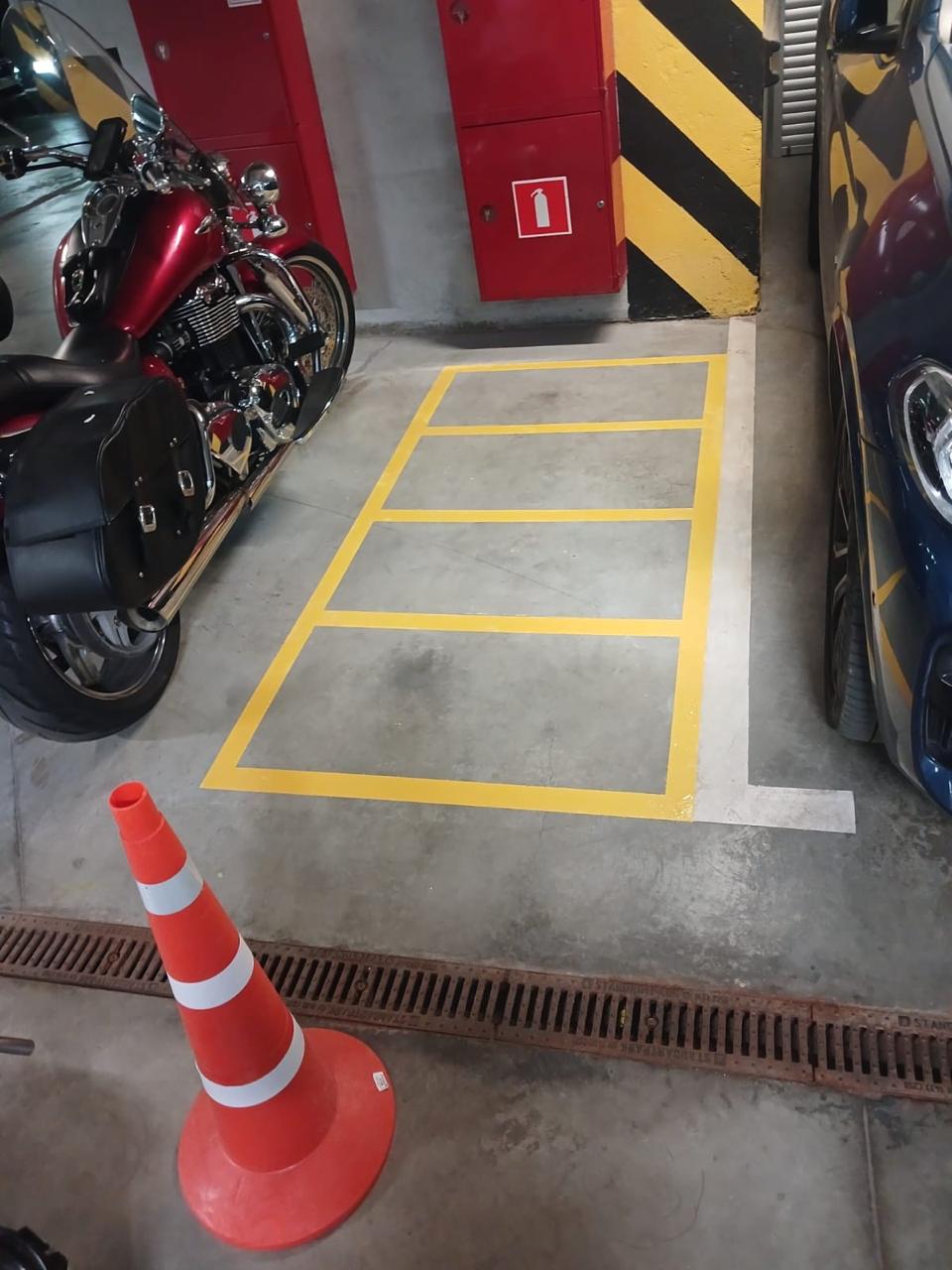 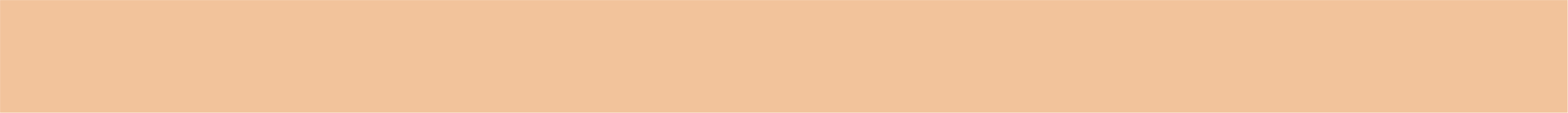 Установка обрамлений в паркинге
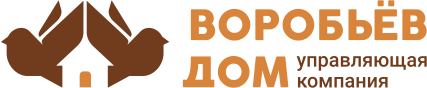 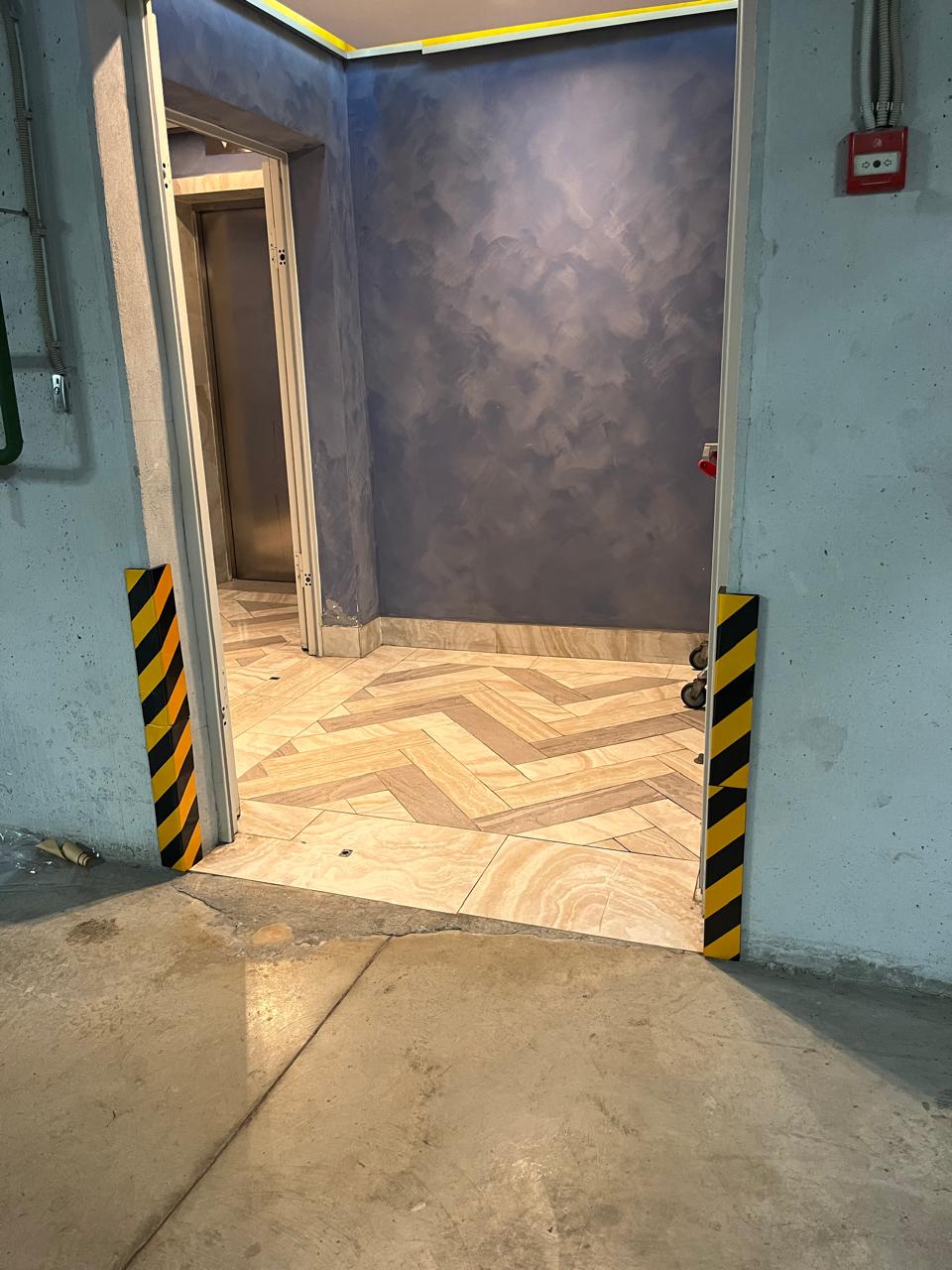 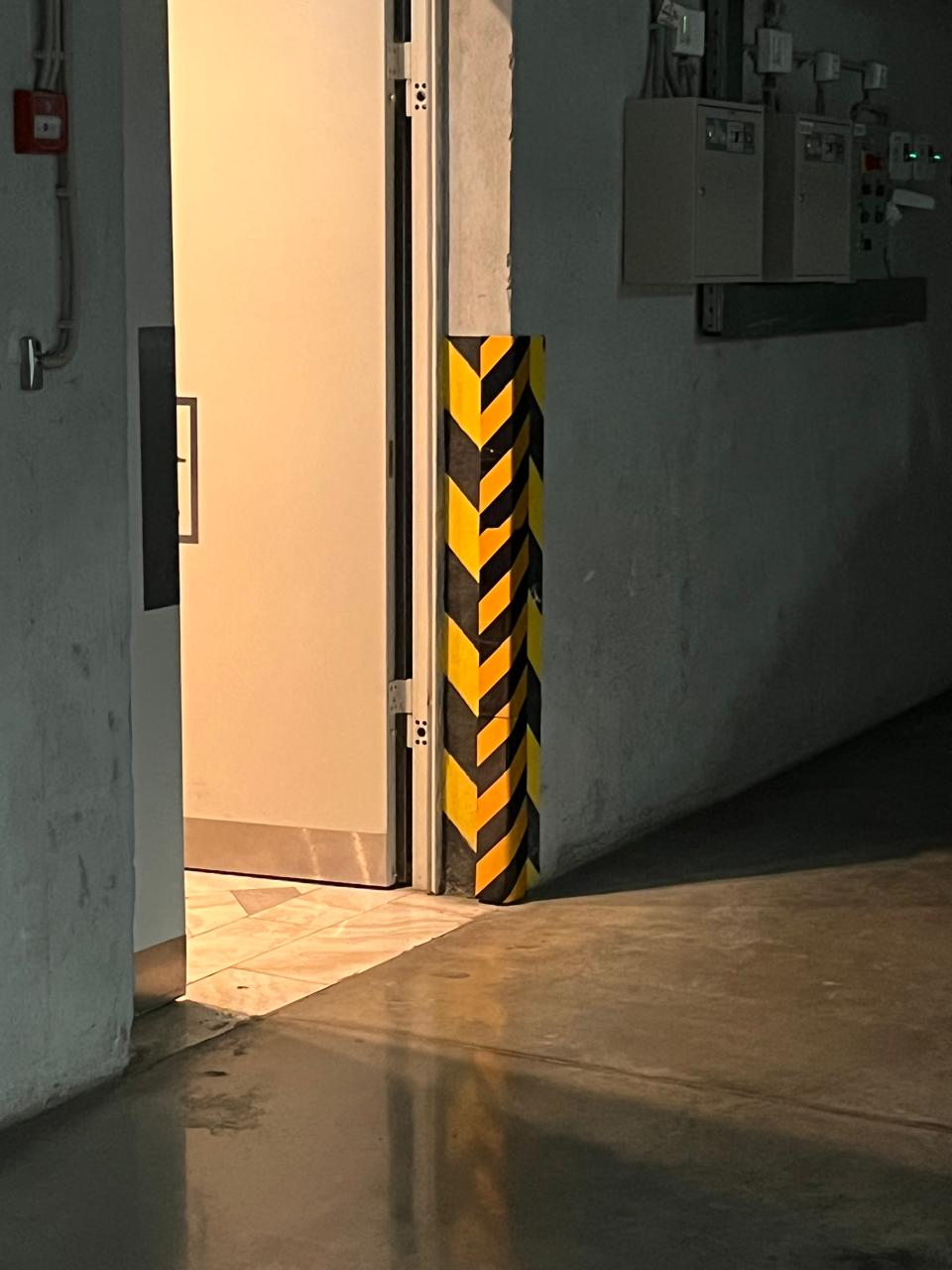 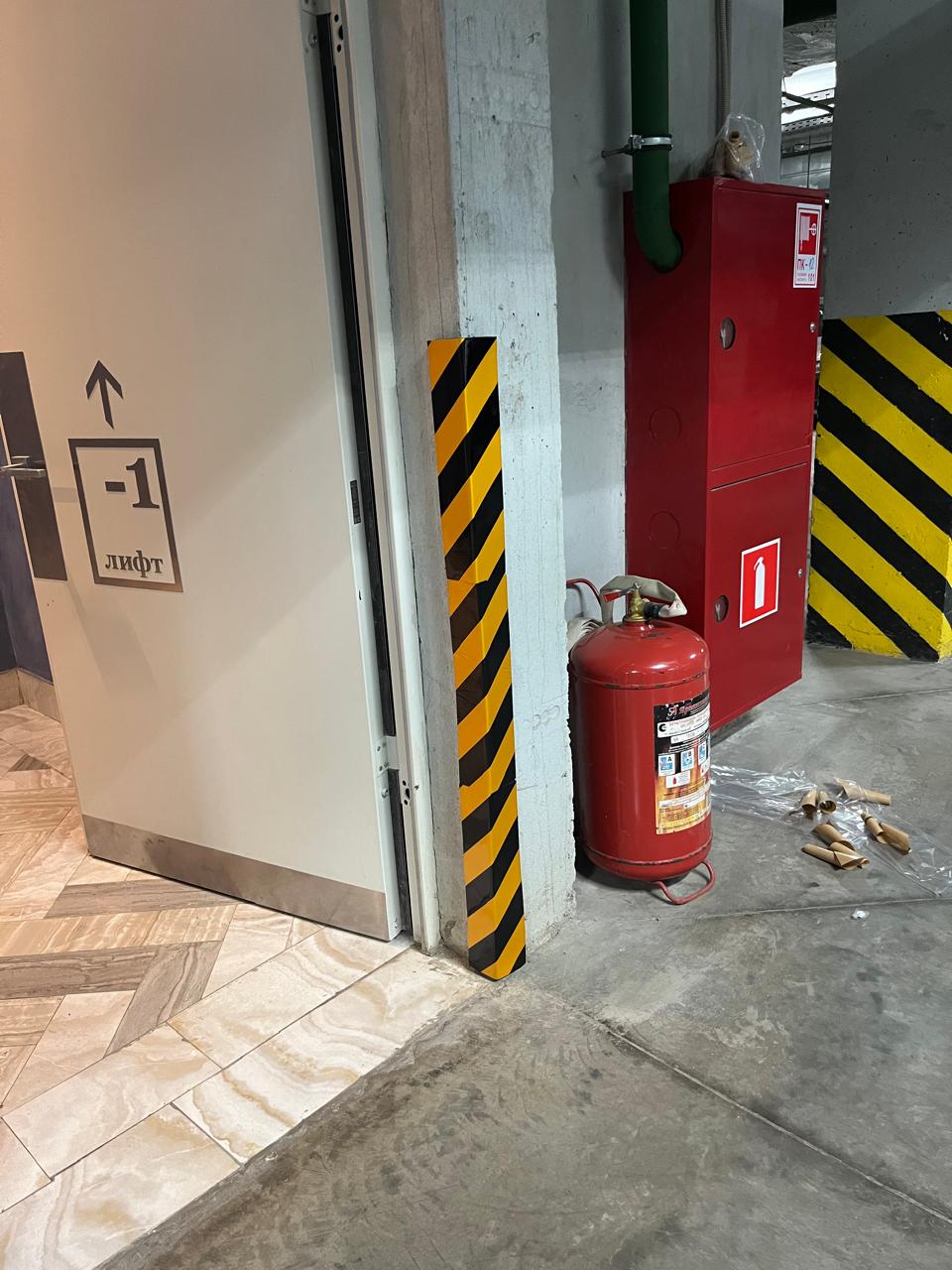 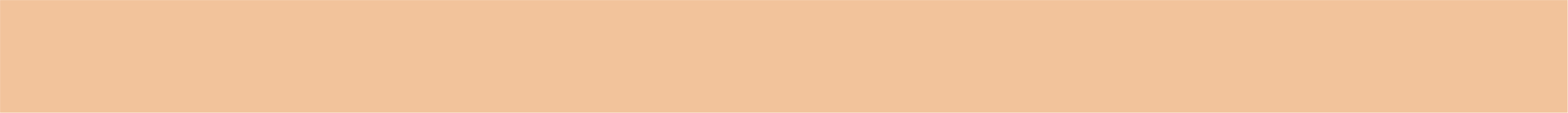 Регулярная уборка паркинга, холлов и территории
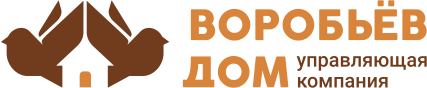 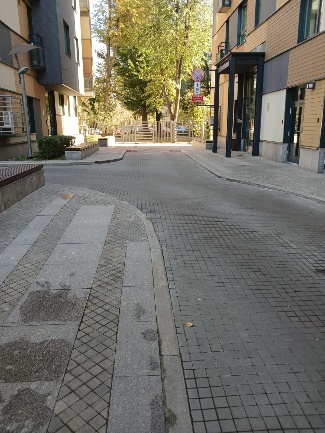 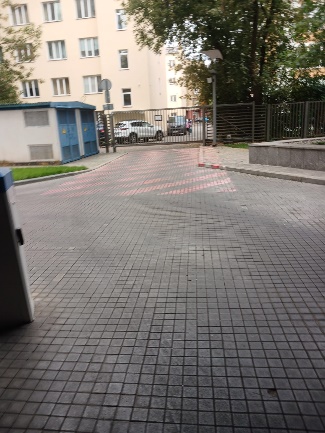 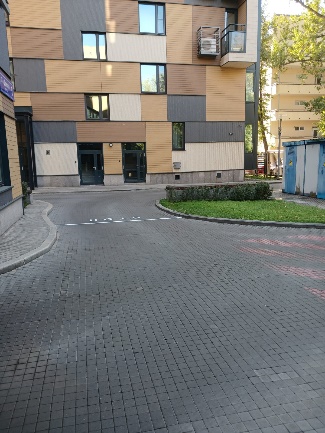 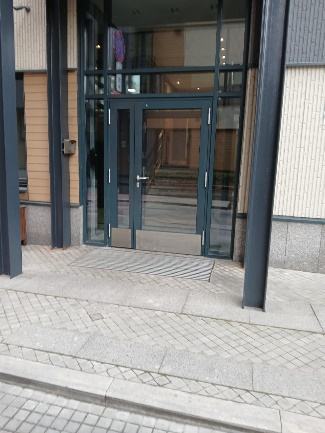 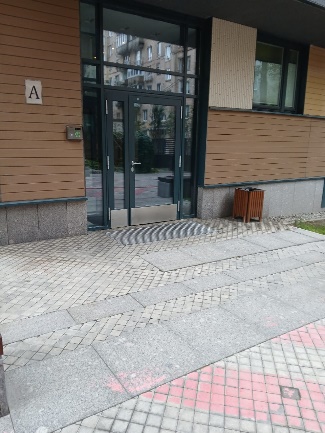 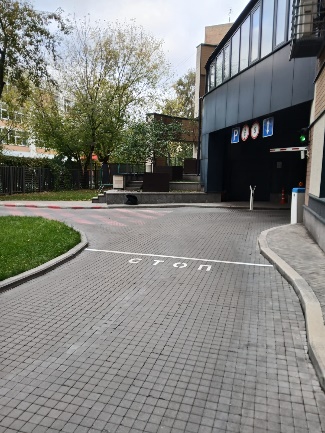 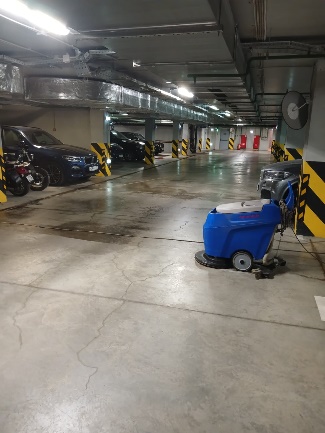 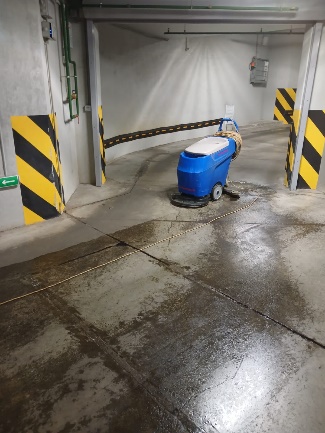 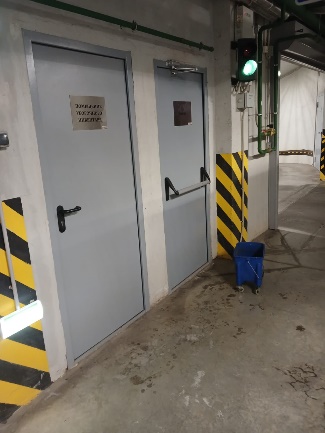 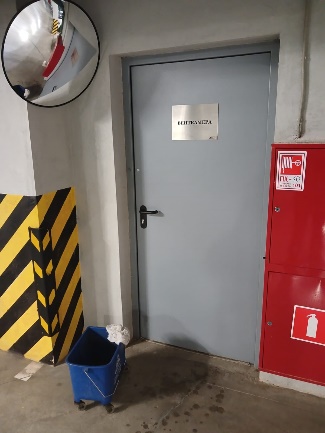 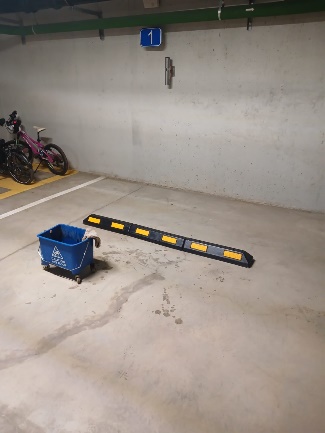 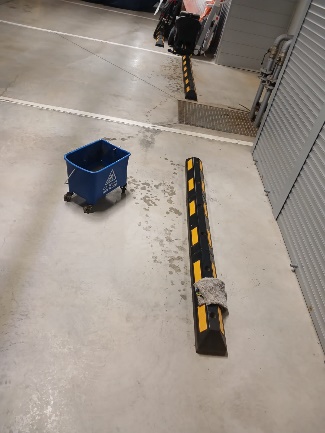 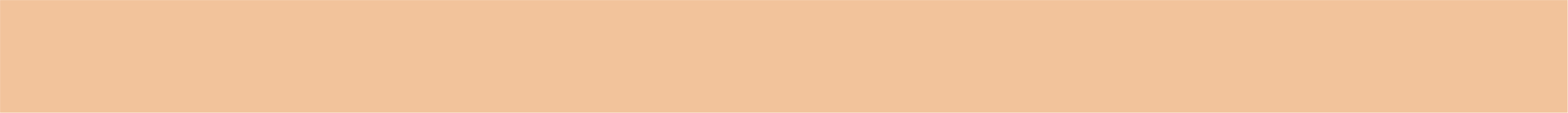 Работа с заявками
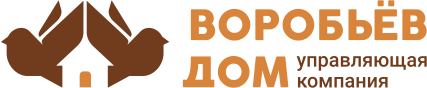 За октябрь 2024 года выполнили 6 заявок через систему «Домиленд»
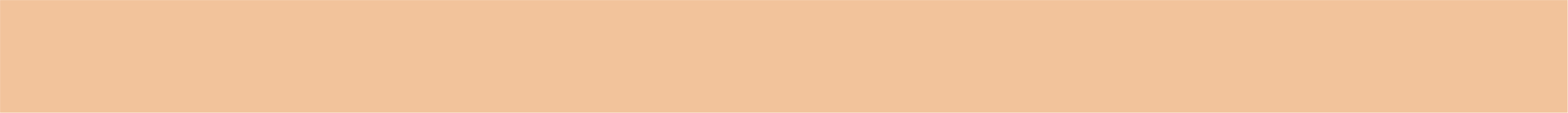 Устранение аварии
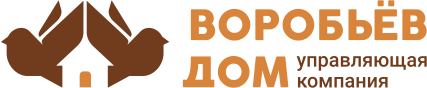 Устранение засора канализации на стояке канализации
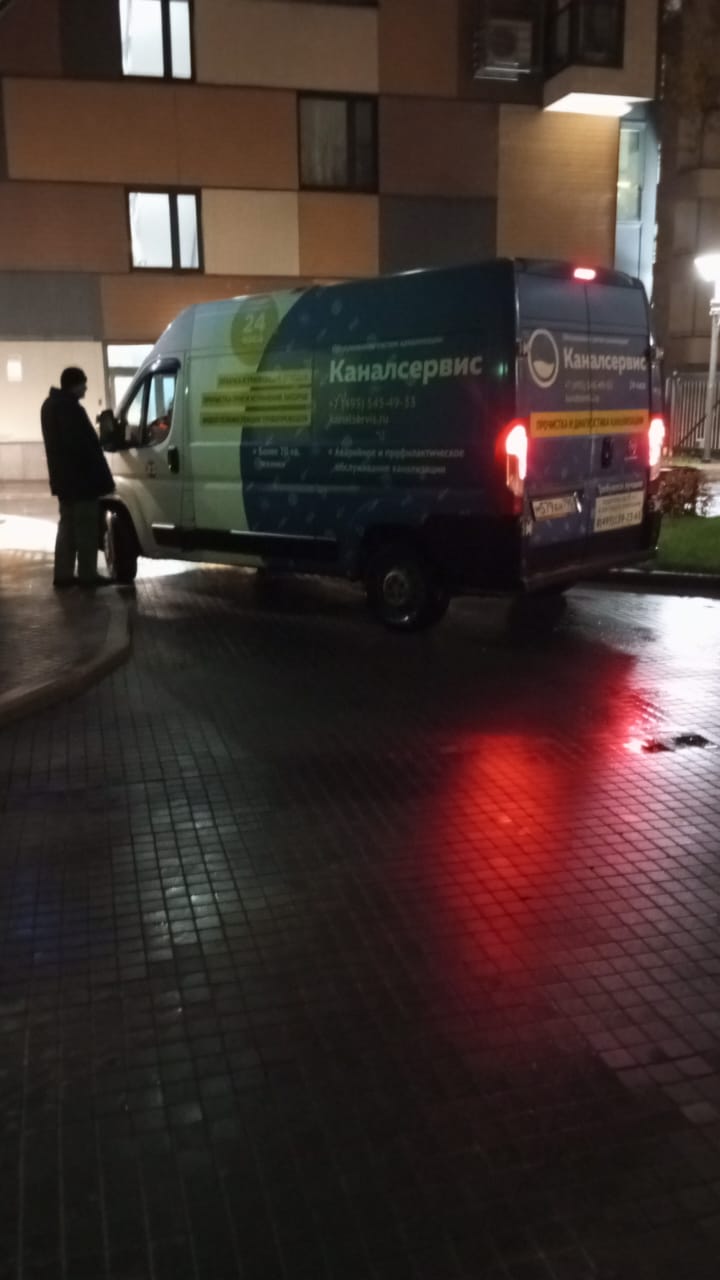 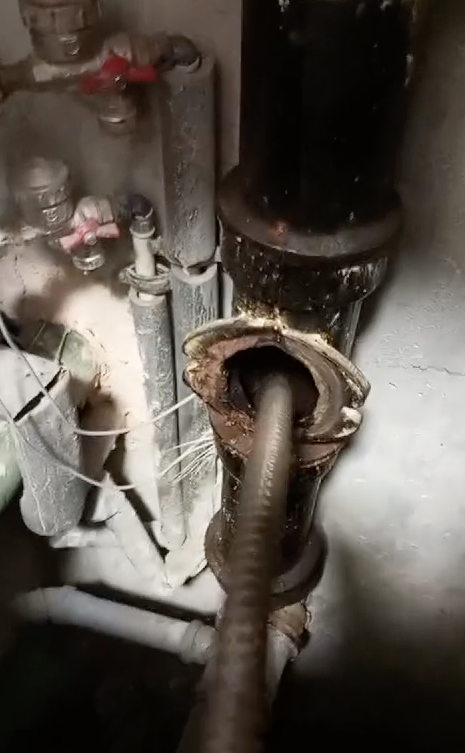 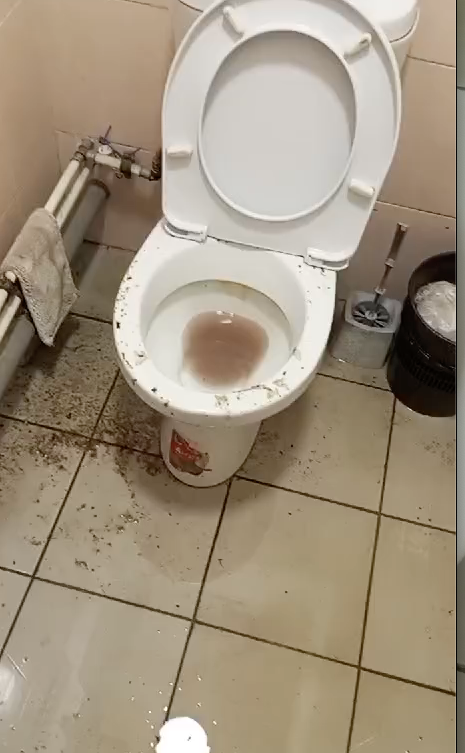 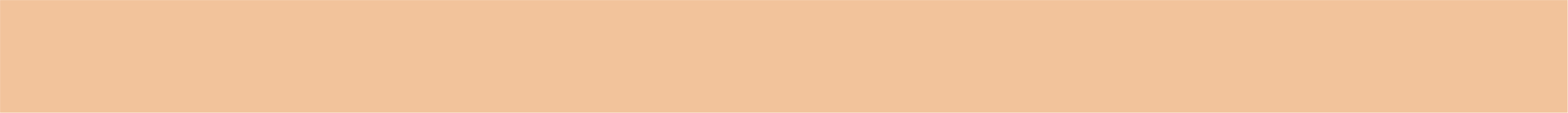 Фонд капитального ремонта
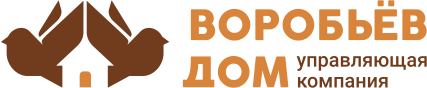 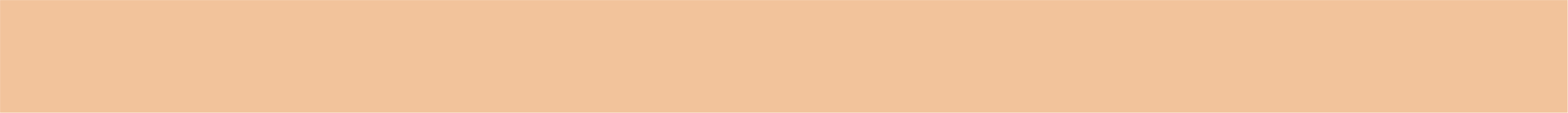 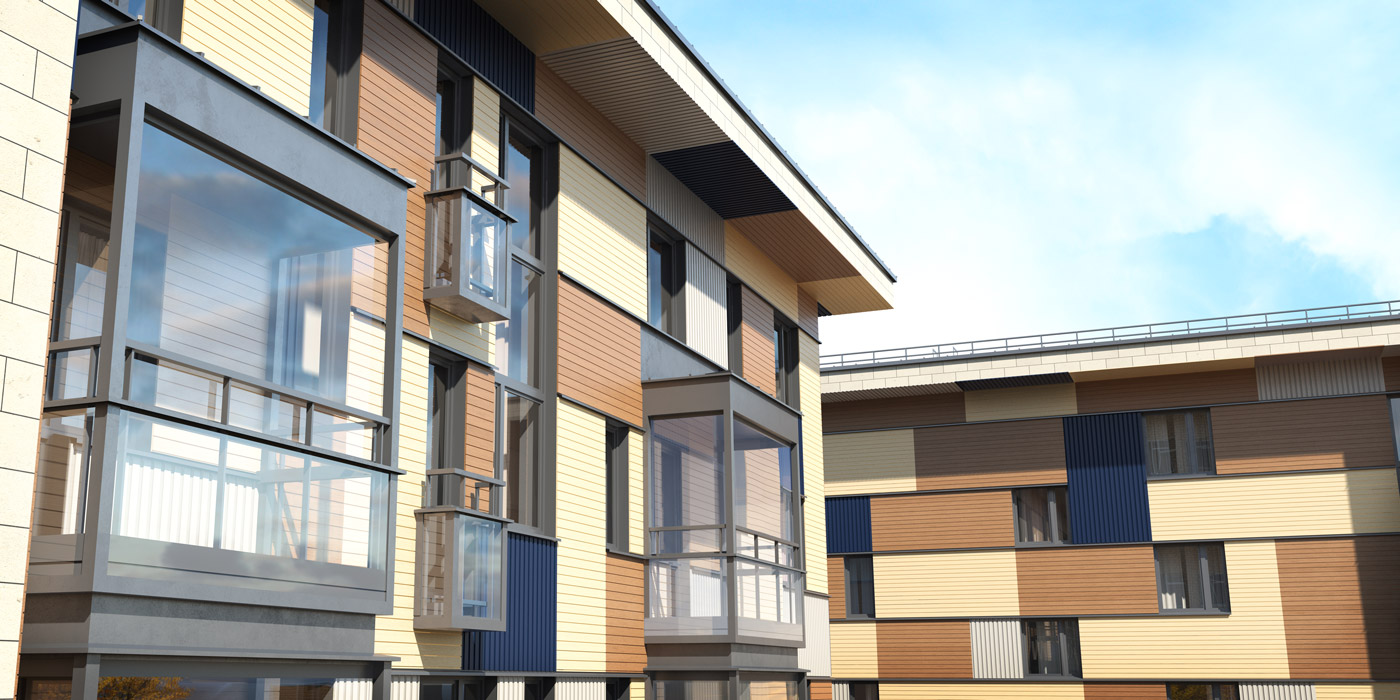 СПАСИБО ЗА
ВНИМАНИЕ
С заботой о вас
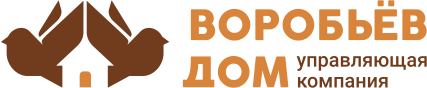